ARIA design patterns
When UX meets a11y
 by @goetsu
Funka Accessibility Day 2016
[Speaker Notes: Hello, it’s time to start
Today I will speak about ARIA design pattern]
I speak anglais very bien
2
[Speaker Notes: Hi  my name is « Aurélien » with a firstname like that and my accent you may guess that i’m french.
it’s the second time of my life i do a presentation in english, 
thanks you to suzanna and Funka to give me that chance I hope that you will understand my gibberish]
Back in the past : DHTML
3
[Speaker Notes: Be carefull this story is my version of the history I decline all responsability if some caracters may look familiar to some of you
At theend of last century a new form of creature emerged and rapidly spread all around the world, the strange beast was DHTML]
Software world
4
[Speaker Notes: The old programming tribes start to look at the creature with more and more interest and rapidly think the time as come to move their old heavy software to the web using the amazing power of ajax and javascript]
Software world
5
[Speaker Notes: But their softwares was not made for the web and offer some features and interface components that were not possible to achieve with native html. 
So they used javascript to recreate this kind of features and interface.
It was full of tabbed Pane, slider, spinner, combobox, split pane and other kinds of components that software developer love]
Section 508
6
[Speaker Notes: But At this time accessibiity was already out there.
Especially the section 508 that force many big corporate companies selling software to US federal agencies to look at it and try (and even succed sometimes) to make it accessible (MS, IBM, etc).
So they wonder how to achieve this accessibility stuff in their new shiny web applications]
ARIA to the rescue
7
[Speaker Notes: That is when some people in a dark alley of the W3C (the Protocols and Formats Working Group (PFWG) create the first version of the Accessible Rich Internet Application specifications.
These specifications will help web app developper to make their app accessible by cleaning their dirty non semantic tag soup with extra semantic markup]
Understanding : Role, state and property
8
[Speaker Notes: I will try to make you understand what is ARIA with a real world experience
Imagine you have to describe this picture :
This is a opened paper box
This box contain some small fried chicken pieces (not sure about that part of the description but don’t tell that to anyone or I will get sued). 
On the box it’s written chicken mcNuggets and a number 20. 
3 nuggets of it are out of the box.

So basically the role of the thing is to be a box, 
This box have two fixed properties : a name chicken mc nuggets, a maximum number of nugget that can fit in the box
This box have two states that can change during the time : the box is open, 3 nuggets are out of it

This is the way ARIA can be used to describe and make accessible an interface component.

It’s semantic markup you can use on your code to let users of assistive technologies like screenreader understand what is on the screen]
RTFM
9
[Speaker Notes: I just say ARIA let user know what is on the screen if the developper chooses to add this extra semantic markup but It presumes that user already know how to use the described component or that he will figure it out

the ARIA spec just says :
All interactive objects should be focusable or have a documented alternative method to achieve their function, such as a keyboard shortcut. 
They also advise you to maintain an obvious, discoverable way, either through tabbing or other standard navigation techniques, for keyboard users to move the focus to any interactive element

So basically you do whatever you want and that’s were the mess begins because developpers are pretty creative and generaly more than user expect.]
Design patterns
Site Navigator – General
Site Navigator – Tree
Site Navigator - Tabbed Style
Slider
Slider (Multi-Thumb)
Spinbutton
Tab Panel
Toolbar
Tooltip Widget
Tree Grid
Tree View
Window Splitter
Wizard
Grid (Simple Data Tables)
Actionable, Sortable Column Header in a Grid
Landmark Navigation
Link
Listbox
Media Player
Menu or Menu bar
Menu Button
Popup Help (aka Bubble Help)
Radio Group
Rich Text Editor
Accordion
Alert
Alert Dialog or Message Dialog
Auto Complete
Button
Checkbox
Combo Box
Date Picker
Dialog (Modal)
Dialog (Non-Modal)
Dialog (Tooltip)
https://w3c.github.io/aria/practices/aria-practices.html
10
[Speaker Notes: FORTUNATELY the ARIA spec also contains another non normative document to help developpers knowing what to do for different kinds of components. It’s the authoring practices document.

It contains instructions on how to implement keyboard navigation and whitch aria role or property should be use for specific kinds of components

This is what they call design pattern.

The list of the components tries to match what exists in term of UI in a software and the instructions that come with it try to match the semantic and keyboard management used in the software to make those components accessible.]
Dialog (modal)
11
[Speaker Notes: Let’s see an example coming from the specifications Use role dialog on the parent container
Use aria-labelledby (or aria-label) on the parent container 
when ope Focus must be moved to the first focusable item in the dialog or on the dialog itself if no focusable item inside it
When close focus move back to the control that open the dialog
Esc key must close the modal (and move focus)
Focus must be held and cycle in the modal when open 
Close button isn’t include in the design pattern
Demo : http://a11y.nicolas-hoffmann.net/modal/]
Advantages for your project
12
[Speaker Notes: You can know what to do 
It’s maybe already included in your shiny javascript librairy like jquery ui or bootstrap
reusable components save time to work on something else
It’s also help project manager for specifications and QA / accessibility expert to know what to test]
Advantages for users
13
[Speaker Notes: Users have an harmonized way accross websites to interact with specific components]
Your web site in 2016
14
[Speaker Notes: Nowdays your project is responsive but design pattern aren’t.
Your component have a certain UX in desktop but can have a complety different one on mobile]
Design patterns in 2016
15
[Speaker Notes: They have been made to mimic desktop software on the web, 
Some of them are very complex and even doesn’t have any sense in mobile context (have you ever try to use a datagrid on your 4 inch screen, don’t try it hurt)
Keyboard interactions used in the design patterns are just keyboard interactions not touch interactions.
How do you do esc key or up and down key in a mobile to navigate or close an autocomplete suggestions menu.

And finally I’m sure you already know that ARIA support is still buggy depending on the DOM element where you use it, the javascript library, browsers, screenreaders, or OS you use.
So lot of testing is necessary to insure that in real world everything works fine

But the good news is that for the ARIA support is improving continuously and for the keyboard / desktop only aspect the PFWG is aware of that and will try to fix that when possible in a future version of the spec]
Design patterns for users
??
16
[Speaker Notes: The other major issue is that user may  not know the design pattern of each components and will not understand how to use the component even if you follow the design pattern perfectly
For sure they will get used to it but at some point you have to explain it first. 
To do that you can for example use visible text in your page or text that become visible when it receive focus before the componant and maybe some feature to remove them.
See http://aria.inlb.qc.ca/ 

And as the component are made to be used for application. Screenreader tend to work like you are in a application even if your webiste isn’t an application. So for example in osX with VoiceOver you may have to use specific shortcut to enter or exit a component before being able to read its content.
5 tabpanel in your content, it’s 10 extra keyboard shortcut  to do]
Let’s have a look
http://a11y.nicolas-hoffmann.net/tabs/
VS
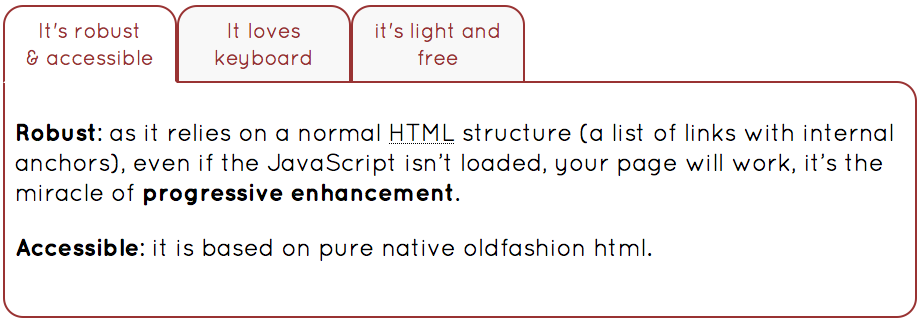 http://s.codepen.io/goetsu/debug/NNaKwX
17
[Speaker Notes: For a real example let’s have a look at a tabpanels looking the same but one follows the ARIA design pattern as the other one uses native html :
http://a11y.nicolas-hoffmann.net/tabs/
http://s.codepen.io/goetsu/debug/NNaKwX]
Time to make a choice
18
[Speaker Notes: So now you may ask yourself do I have to follow this damned design patterns ? 

I don't have a ready made answer for you, it's your job (or people and a11y and ux experts working with you) to make that choice and assume it. 
But at least now your are aware of the pros and cons it may have for your user and projet.

My personnal recommandation would be at least to ask yourself three questions :
Do I really want that my user have to use this component like it’s a software part ?
Must it work on a mobile device ?
Do I really need to use ARIA for this ?

If you answer yes look for corresponding design pattern and follow it but don’t forget :
guidance that can be turned off
Coherence trough your pages and websites with corporate guidelines

If your answer no try to find something better than the design pattern you will se it’s fun (sometimes)

That’s for example what we have done with the service-public.fr website (the public administration website with the most visitor in France).
At the beginning of the project they are using bootstrap component who are following ARIA design pattern for menu, tabs and accordIon.

After some tests we choose to step back to something more simple because :
the website was responsive and menu doesn’t work on ios (in fact for this one even bootstrap core step back), 
The audience was too diverse to insure a suffisient support for ARIA
The website was for everybody not only for people already knowing how to deal with the design pattern keyboard interactions
And because we have time and ressources to change it of course ;)]
Questions ?
aurelien.levy@temesis.com
@goetsu
19
Credits
P2 : Paris 16 (cc-by-sa)
P4 : Moriline (cc-by-sa)
P5 : GNOME icon artists (cc-by-sa)
P6 : FEMA Photo Library
P7 : Fritz Saalfeld (cc-by-sa) / McDonald’s
P8 : James Lee (cc-by) / IKEA
P11 : Lisa Yarost (cc-by)
P12 : Princess and Princes (cc-by) / Disney
P13 : Stéphanie Walter (cc-by-sa)
P14 : OverlordQ
P15 : Kotivalo (cc-by)
P16 : Paul L Dineen (cc-by) / Matrix
20